建筑业
会计核算及申报要点
国家税务总局遵义经济技术开发区税务局
骆时雨
规范财务核算  规避纳税风险
有下列情形之一的纳税人，本评价周期直接判为D级:
（八）有非正常户记录或者由非正常户直接责任人员注册登记或者负责经营的；
纳税信用体系的全面建设
信用
企业的长远可持续发展
发展
建筑业会计核算要点
01
1.  挂靠企业               2.  收入确认
PART
两个基本要求
符合会计准则要求
1
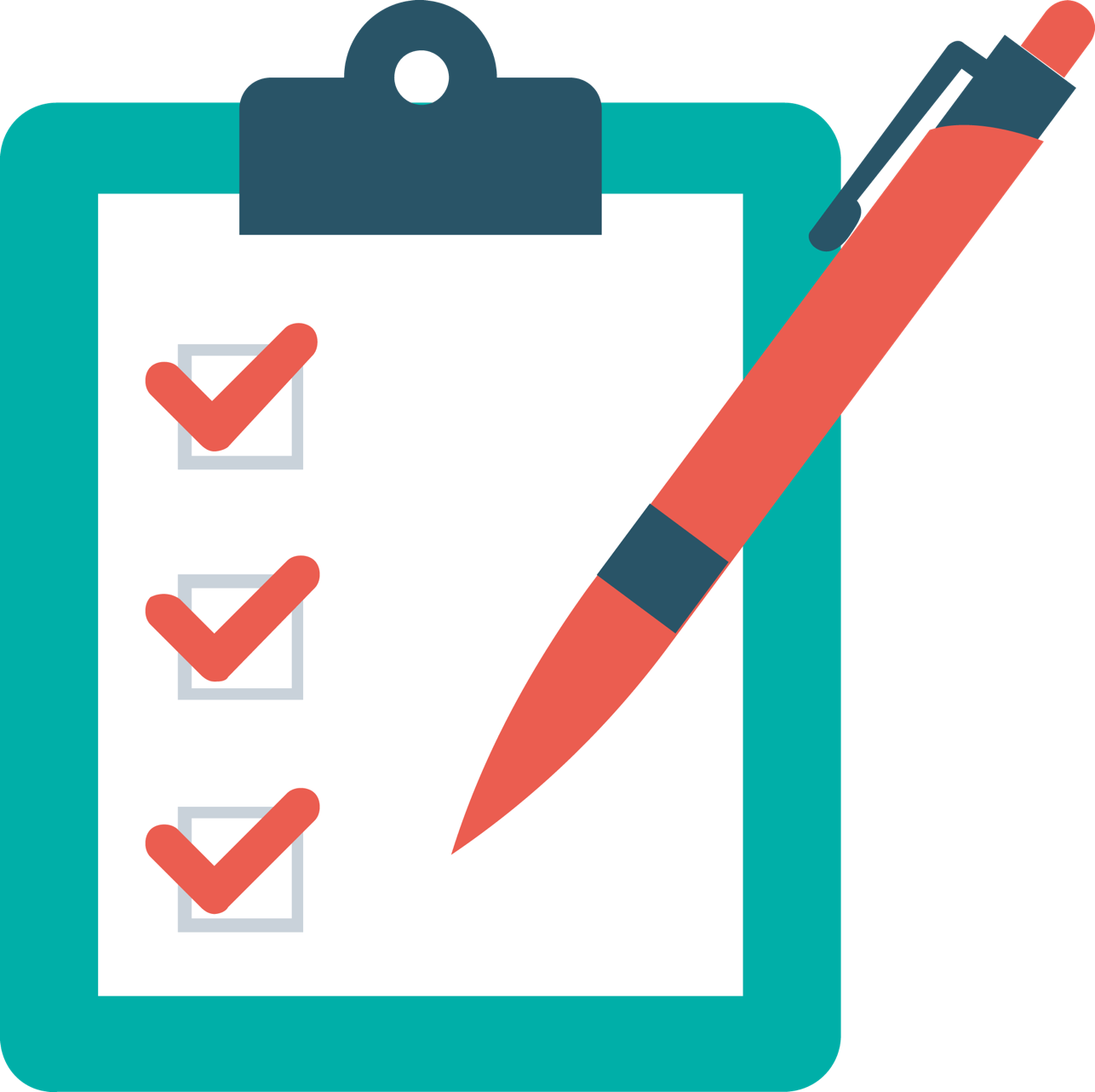 会计科目等的确定
符合税法要求
2
纳税义务发生时间的确认
建筑业的常见经营模式——挂靠
以被挂靠方为会计核算主体
预缴增值税:
借：应交税费——预交增值税
       贷：其他应付款——挂靠人名字
凭预缴税款凭证回被挂靠方报销
借：其他应付款——挂靠人名字
      贷：银行存款
被挂靠方月末结转时：
借：应交税费——未交增值税
       贷：应交税费——预交增值税
核算、申报均以被挂靠方名义进行
如：在需预缴的情形下，通常挂靠方需要垫资以被挂靠方的名义在项目所在地进行预缴，再以相关的完税证明向被挂靠方报销。
预收款——《财政部 税务总局关于建筑服务等营改增试点政策的通知》（财税〔2017〕58号）
1
发包方不要求开具发票
收到预收款时，纳税义务未发生，仅预缴
借：银行存款
       贷：预收账款
借：应交税费——预交增值税
        贷：银行存款
【一般计税方法】——预征率为2%
【简易计税方法】——预征率为3%。
预收款
2
发包方强行要求开具发票
收到预收款时，因开具发票——纳税义务发生，确认收入
借：银行存款
       
       贷：预收账款
              应交税费——应交增值税（销项）
工程结算——基于发包方拖欠进度款的情形
1
关键：款项是否收到？发票是否开具？
情形一
情形二
A
B
收到全部或部分进度款
或合同约定付款时间
发包方拖欠进度结算款
且合同没有约定付款时间
纳税义务——完工进行工程进度结算当天
借：银行存款
       贷：工程结算
              应交税费——应交增值税（销项税额）
纳税义务——工程结算或合同约定付款时间
借：银行存款（收到部分）
       应收账款（拖欠部分）
       贷：工程结算
              应交税费——应交增值税（销项税额）
              应交税费——待转销项税额
总分包工程项目——简易计税方法
总包方的会计核算
总包方向分包方支付工程款且取得分包方开具的发票
总包方与分包方结算
未支付工程款且分包方未开具发票
总包方与业主结算并全额开具发票
借：应付账款——分包方
      贷：银行存款银行存款/应收账款
同时
借：应交税费——简易计税（分包额部分）
       贷：工程施工——合同成本
借：银行存款/应收账款
       贷：工程结算
  应交税费——简易计税
借：工程施工——合同成本
       贷：应付账款——分包方
建筑企业的增值税申报
02
1.  预缴申报       2.  一般申报
PART
会计核算与申报
基本原理
申报 ——企业会计核算成果的综合体现
增值税预缴申报
增值税申报（小规模纳税人）
增值税申报（一般纳税人）
建筑企业预缴申报
假设，A市的一般纳税人甲企业在外省B市承接建筑项目（该项目适用一般计税办法），2019年10月按照工程进度，取得业主方支付的工程款209万元，甲企业支付分包方款项100万元，已取得合法扣除凭证。
分包款的扣除
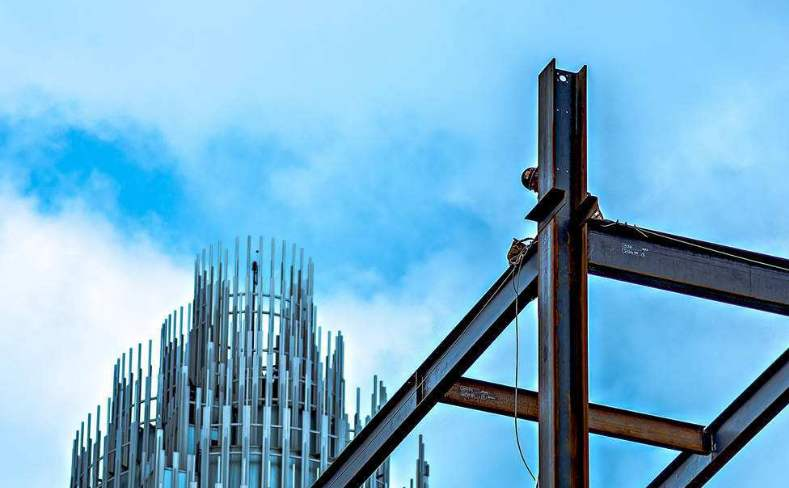 项目所在地应预缴增值税：
申报表的填列
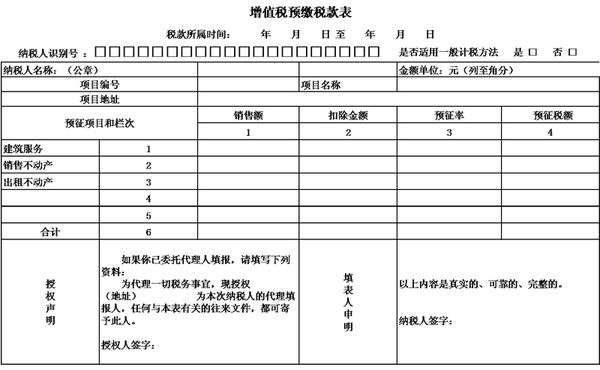 2019     10       1           2019   10      31
预缴申报
企业及项目基本信息
20000
1000000
2090000
2%
机构所在地增值税申报
一般纳税人——一般计税方法
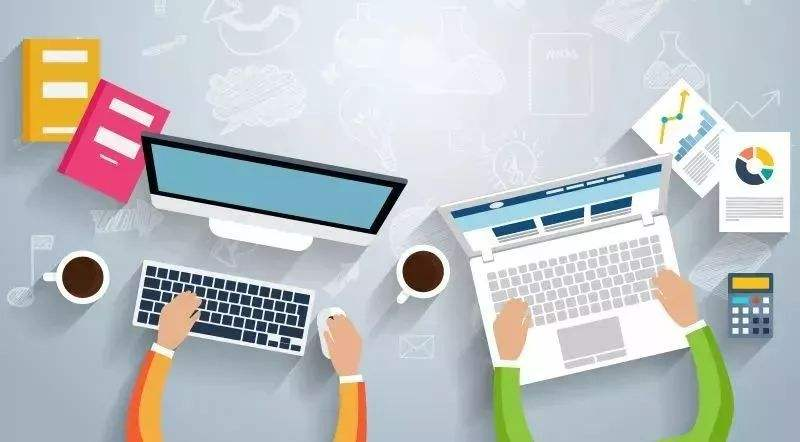 分包不再扣除
进项抵扣
预征税款抵减
一般纳税人——简易计税方法
分包可扣除
进项不得抵扣
预征税款抵减
同时有一般计税项目和简易计税项目
（1）假设，A市的一般纳税人甲企业在外省B市承接建筑项目（该项目适用一般计税办法），2019年10月按照工程进度，取得业主方支付的工程款209万元，甲企业支付分包方款项100万元，已取得合法扣除凭证。
（2）假设，A市的一般纳税人甲企业在本市承接建筑项目（该项目适用简易计税办法），2019年10月按照工程进度，取得业主方支付的工程款153万元，甲企业支付分包方款项50万元，已取得合法扣除凭证。
增值税申报——附列资料一
增值税申报
附列资料三
增值税申报——附列资料一
增值税申报——附列资料二
增值税
专用发票
通行费
电子普通发票
进

项
认证（勾选）抵扣
认证（勾选）抵扣
一次性抵扣
一次性转入
分两部分填报
国内旅客运输
购入不动产
增值税申报——附列资料二
4月所属期后一次性转入的期末待抵扣不动产进项税额
包括认证抵扣和计算抵扣，不参与计算
增值税申报
附表四
增值税申报
销售额及税款计算相应栏次
主表构成
销售明细
主表
进项明细
扣除
税款缴纳
本期已缴税额
预征
谢谢聆听！
主讲人
骆时雨